ЗДО №4 “Ромашка”
Правила  безпеки для дошкільнят в картинках
Підготувала: вихователь
Люклянчук Г.П.
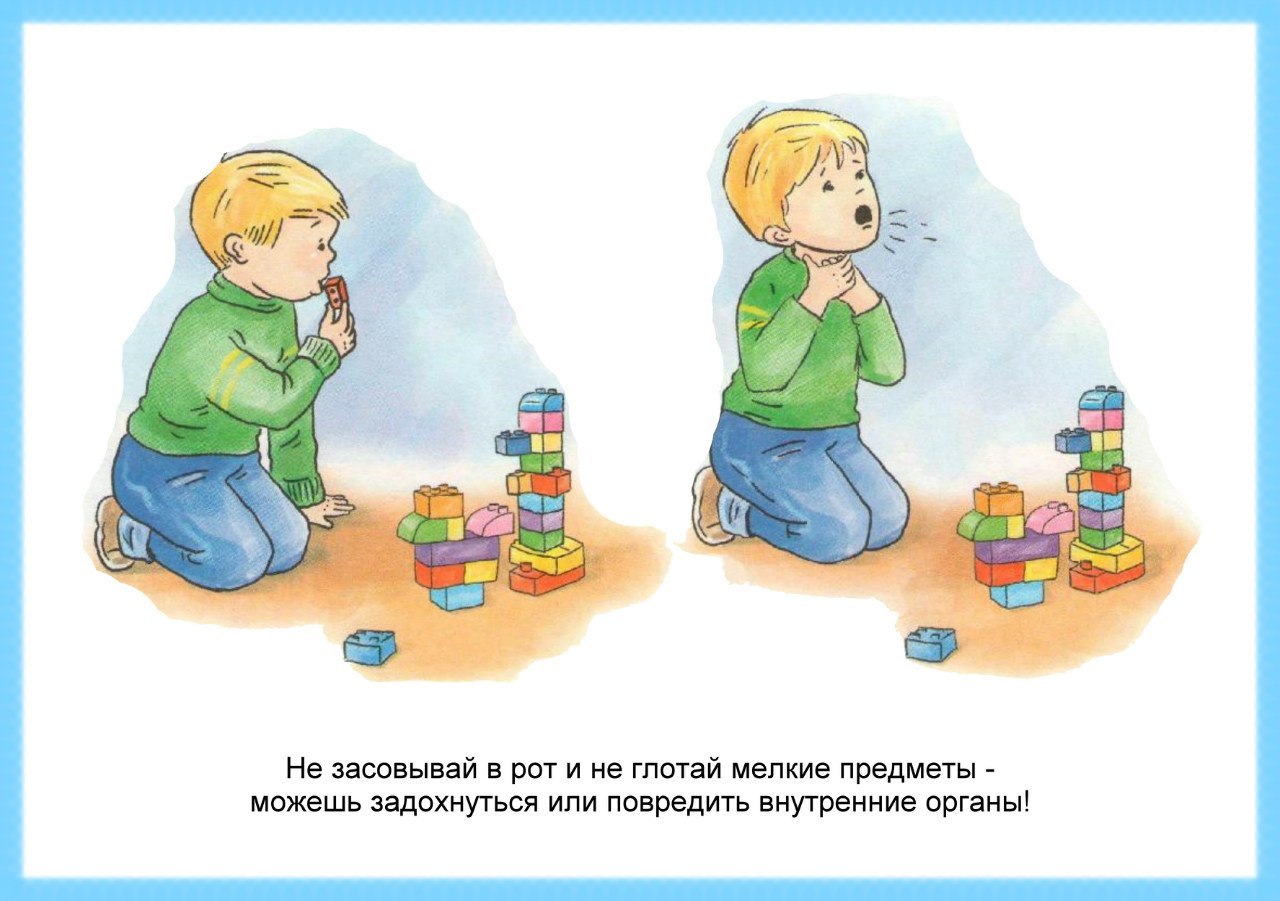 Не бери у рот дрібні предмети – 
можеш подавитись чи пошкодити внутрішні органи!
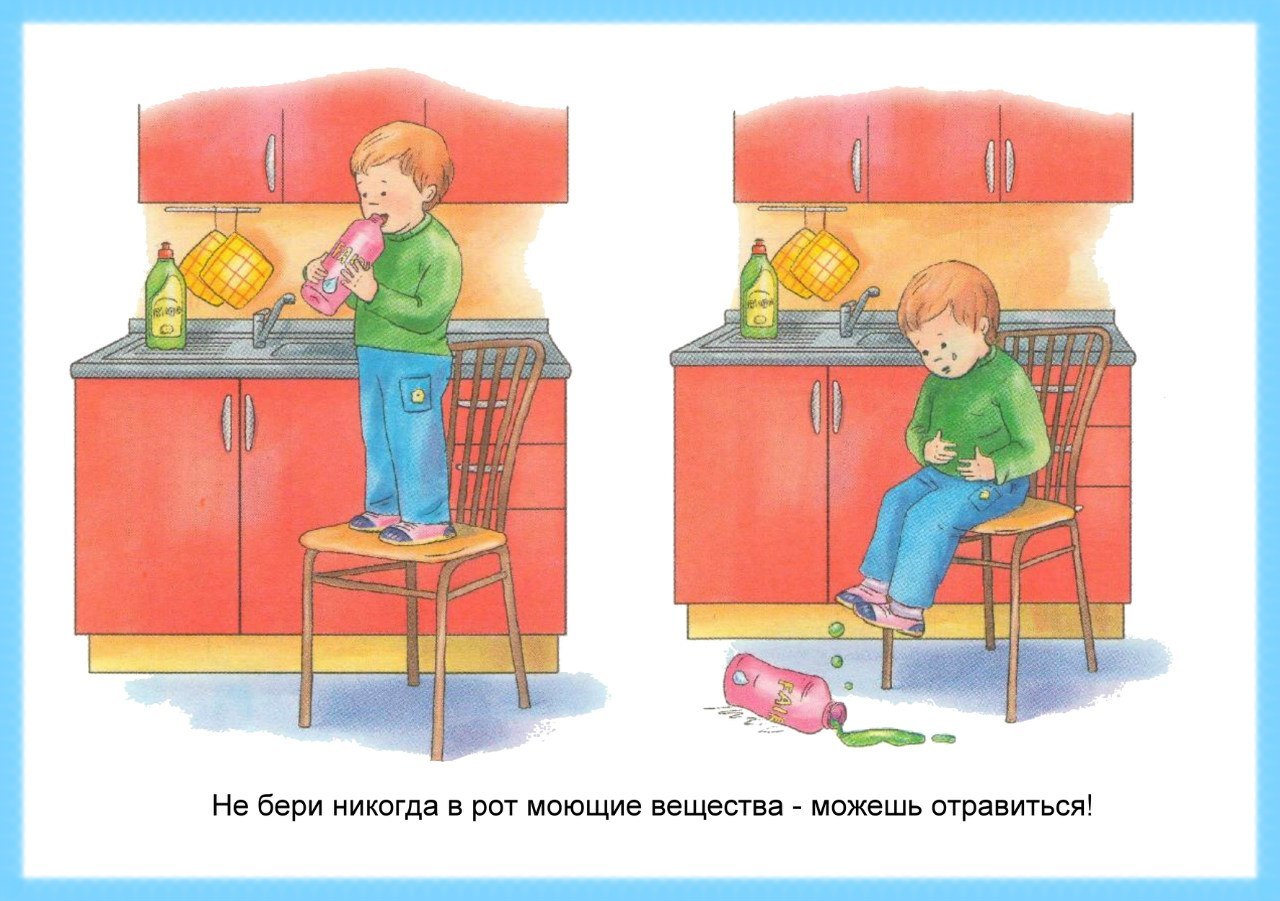 Ніколи не бери у рот миючі засоби – можеш отруїтися!
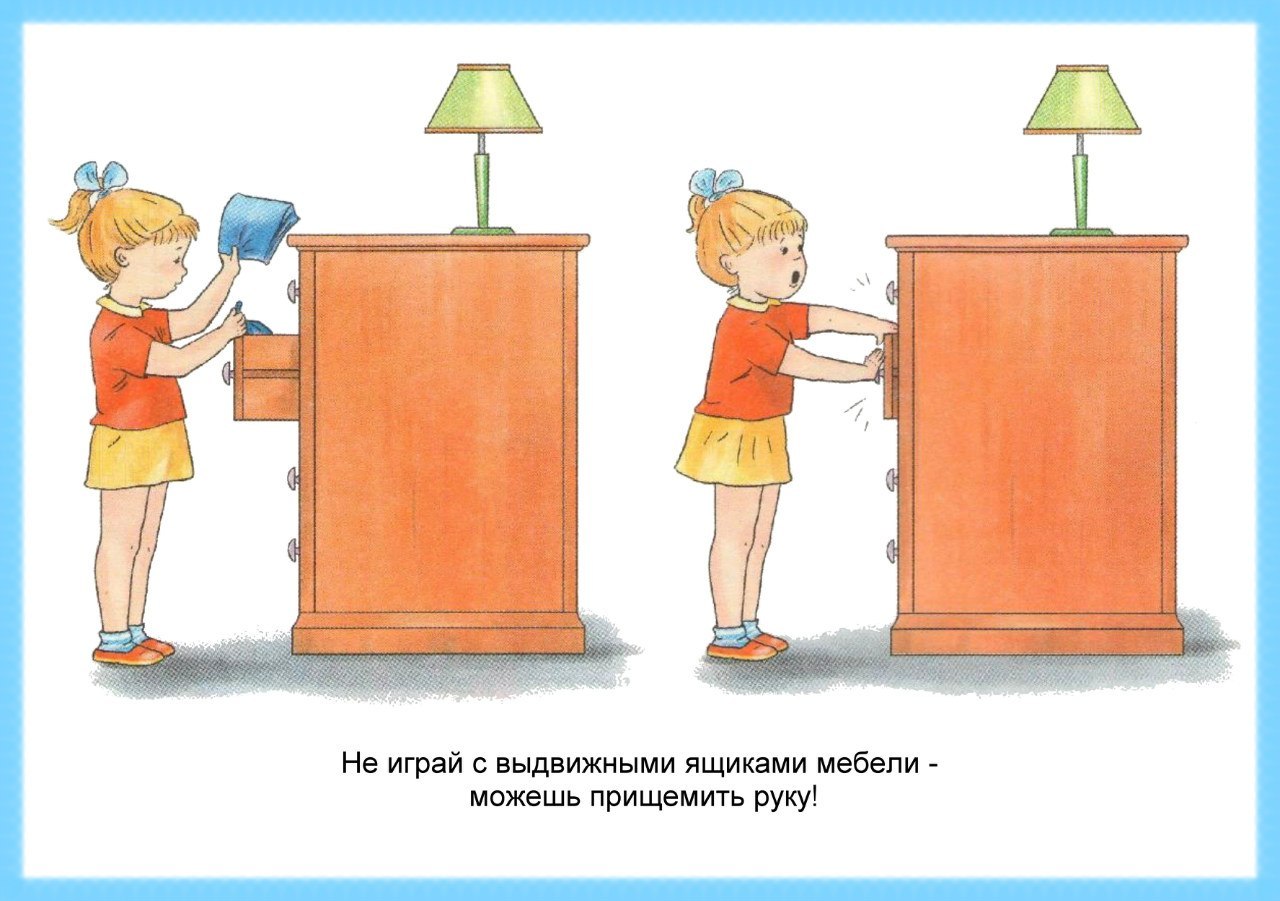 Не грайся з висувними ящиками чи шухлядами – 
можеш притиснути руку!
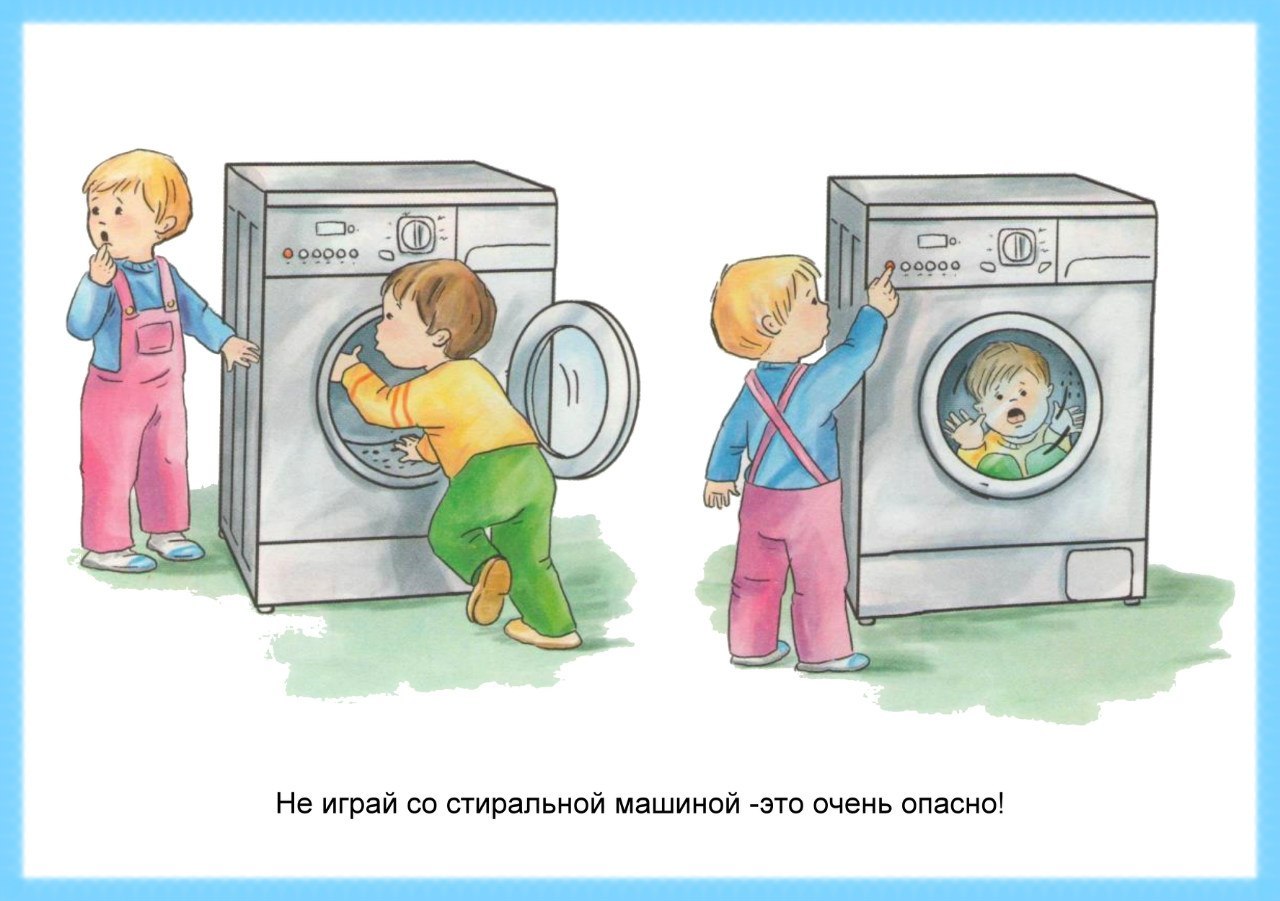 Не грайся з пральною машиною – це дуже небезпечно!
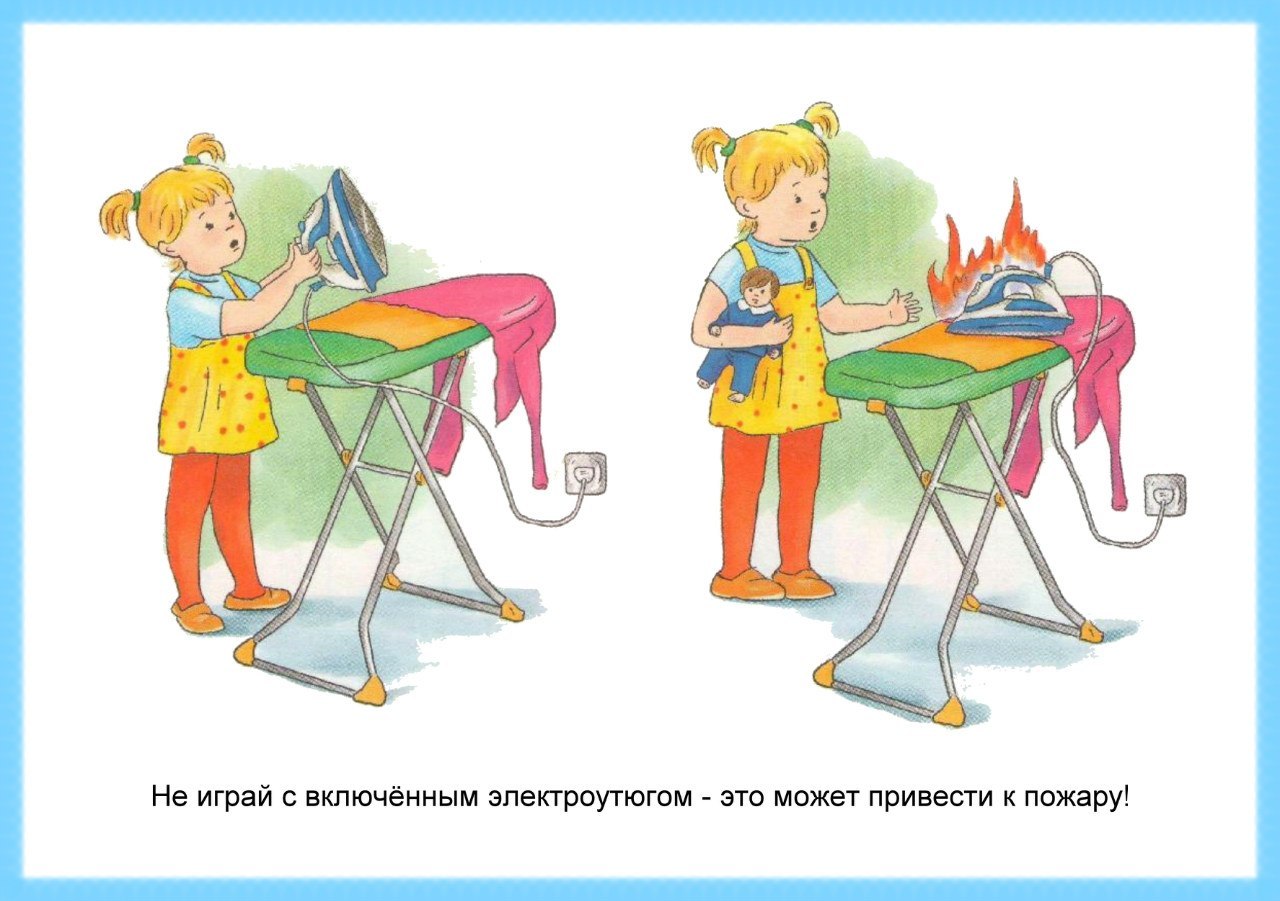 Не грайся з увімкнутою праскою – це  може призвести до пожежі!
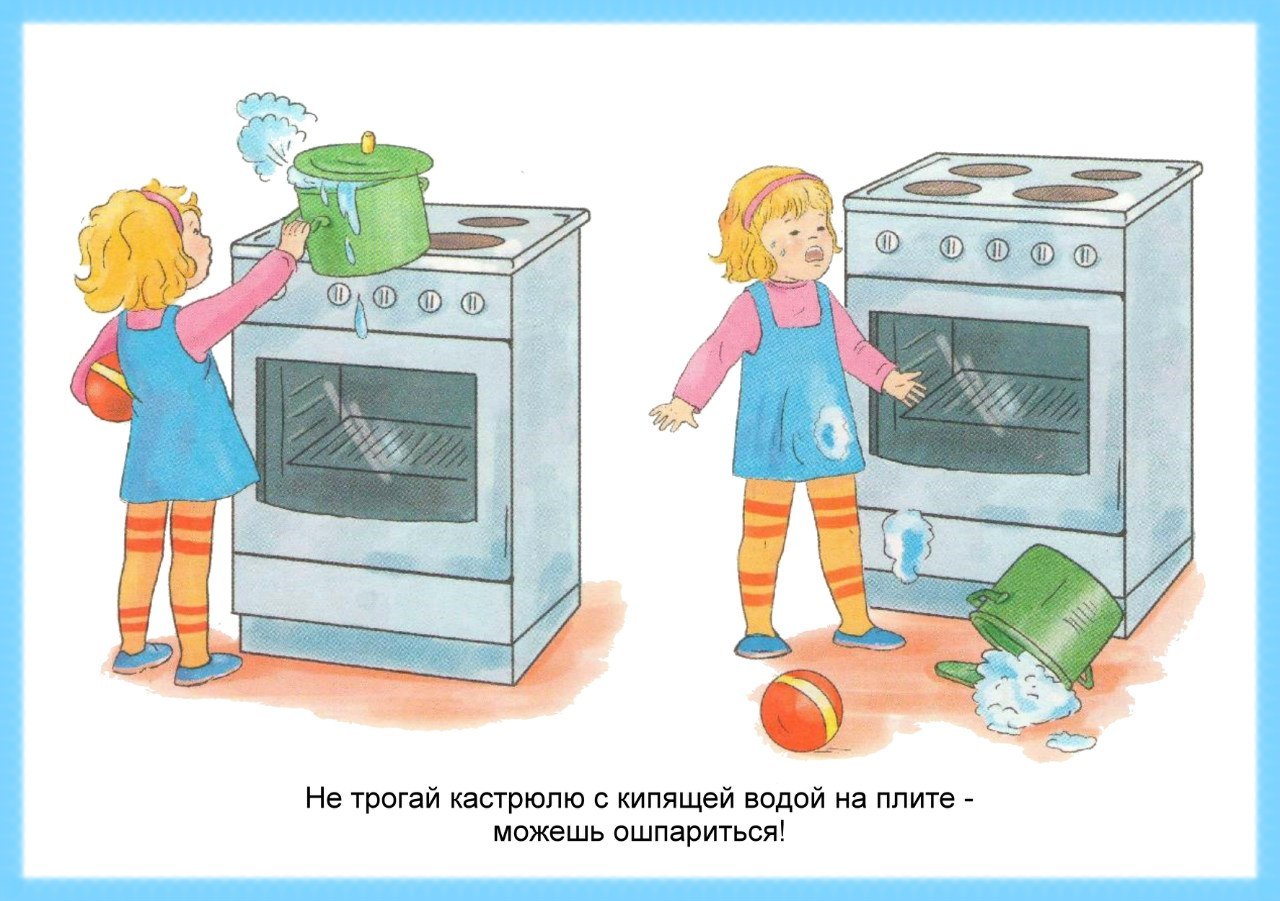 Не бери каструлю, яка гріється на плиті – можеш обпектись!
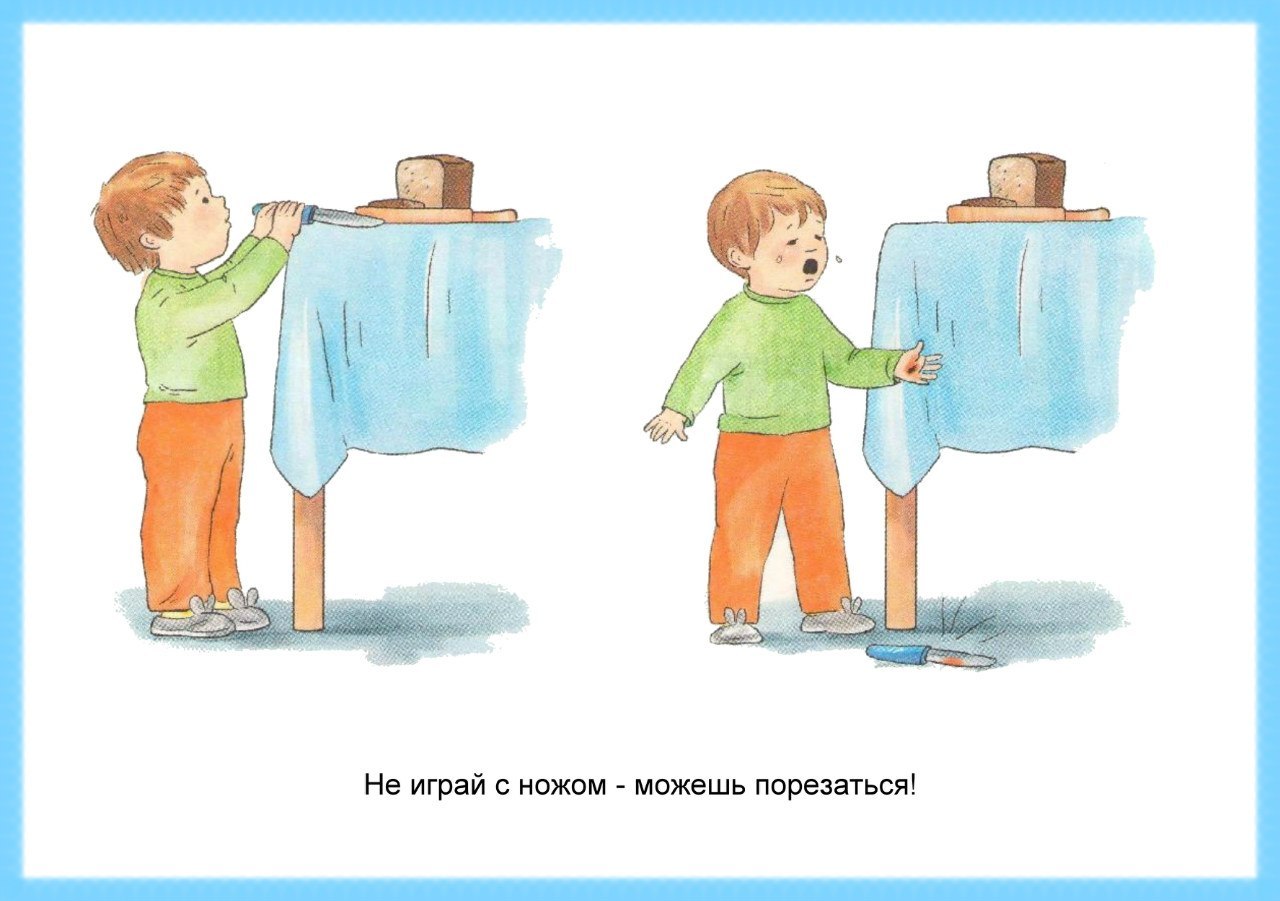 Не грайся з ножем – можеш порізатись!
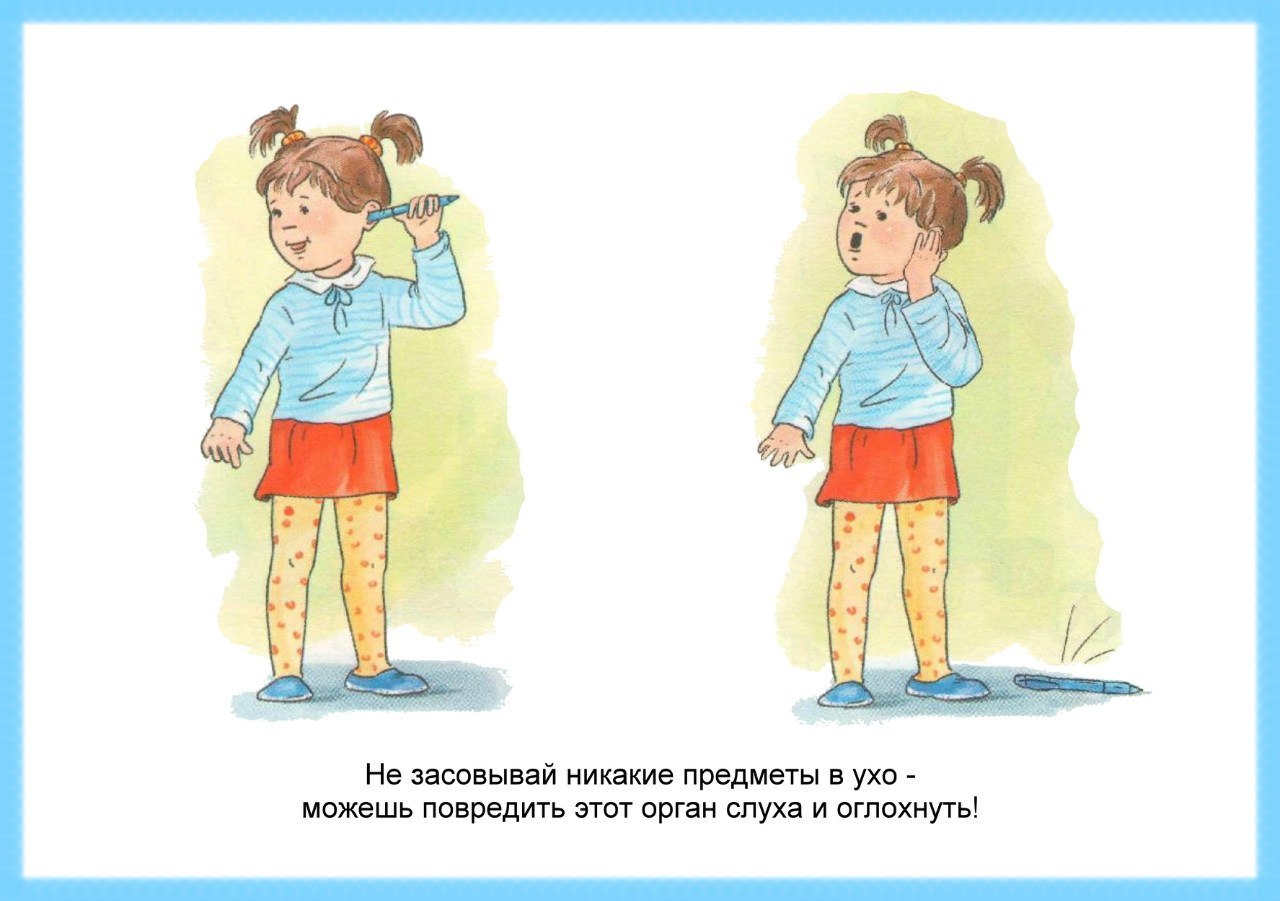 Не засовуй ніяких предметів у вухо – можеш пошкодити цей орган слуху та оглохнути!
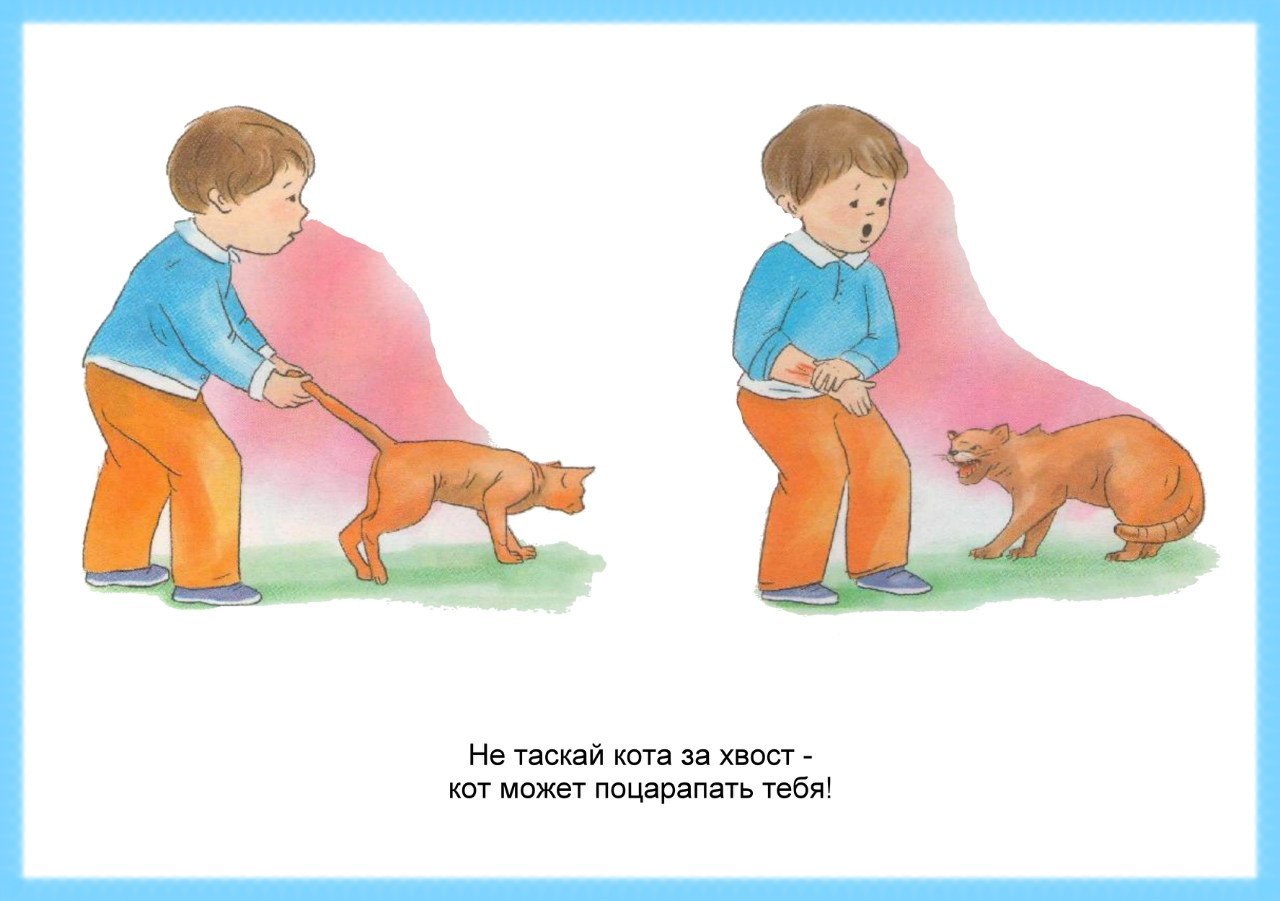 Не тягни за хвіст кота – він може тебе подряпати!
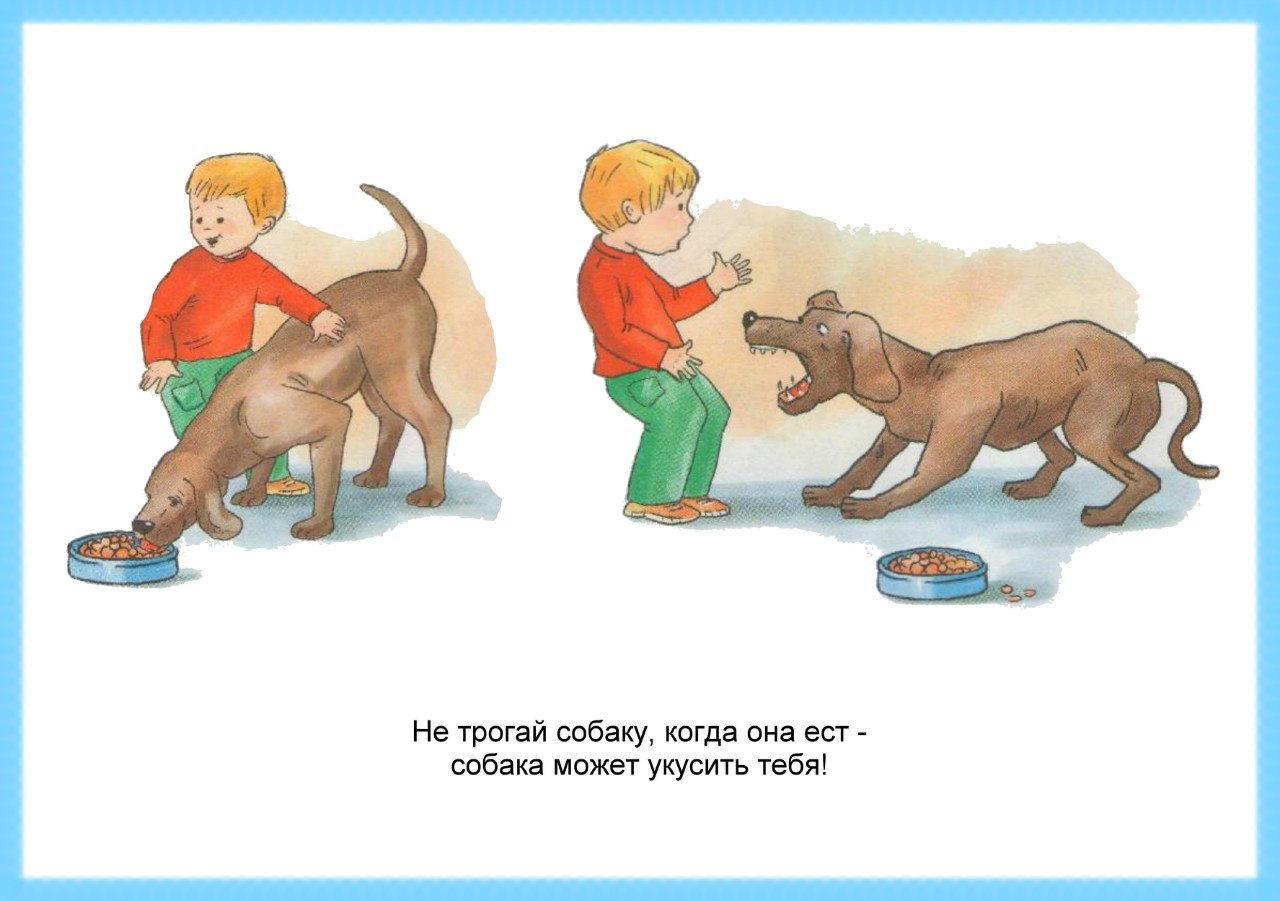 Не підходь до собаки, коли вона їсть – собака може вкусити тебе!
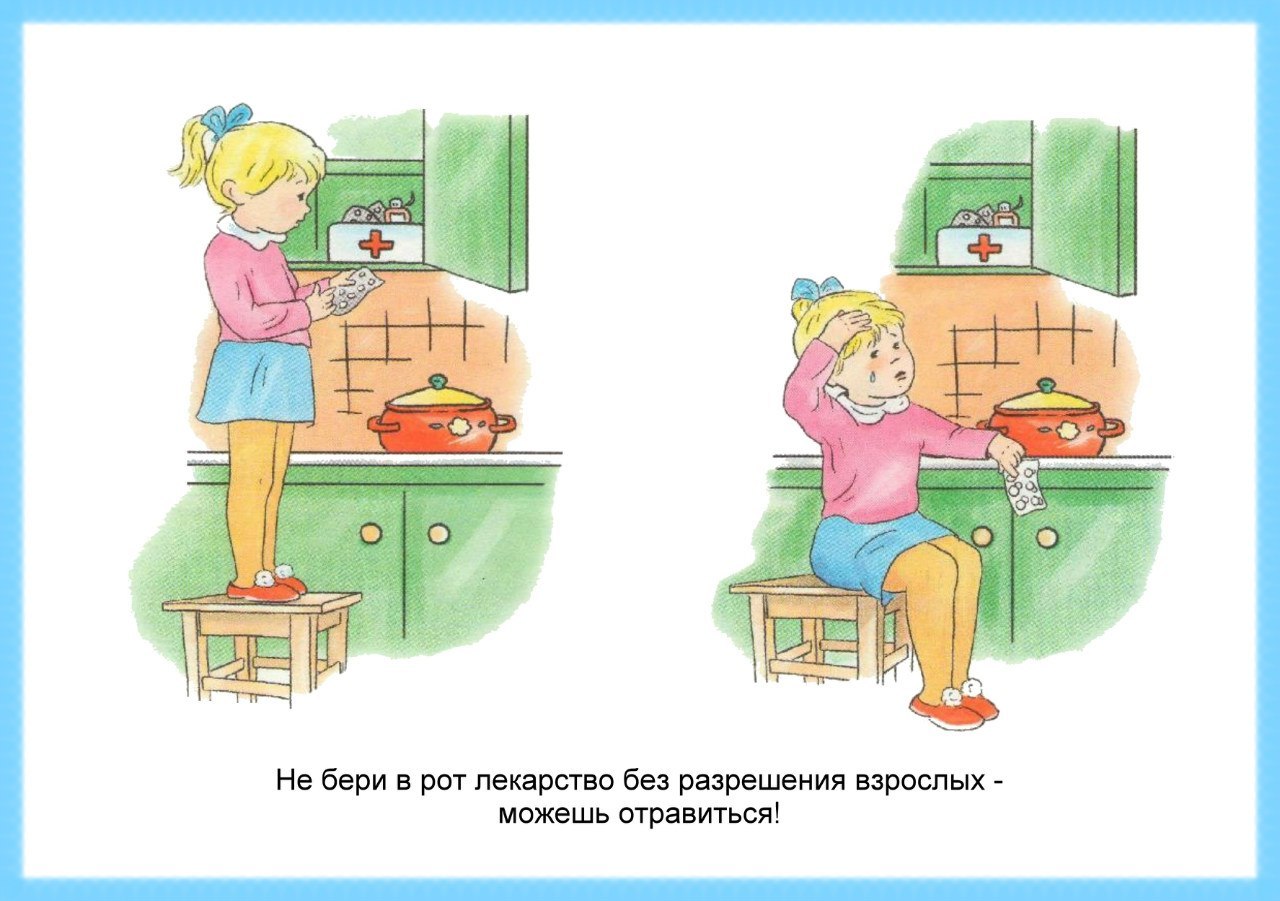 Не бери ліки з аптечки – можеш отруїтися!
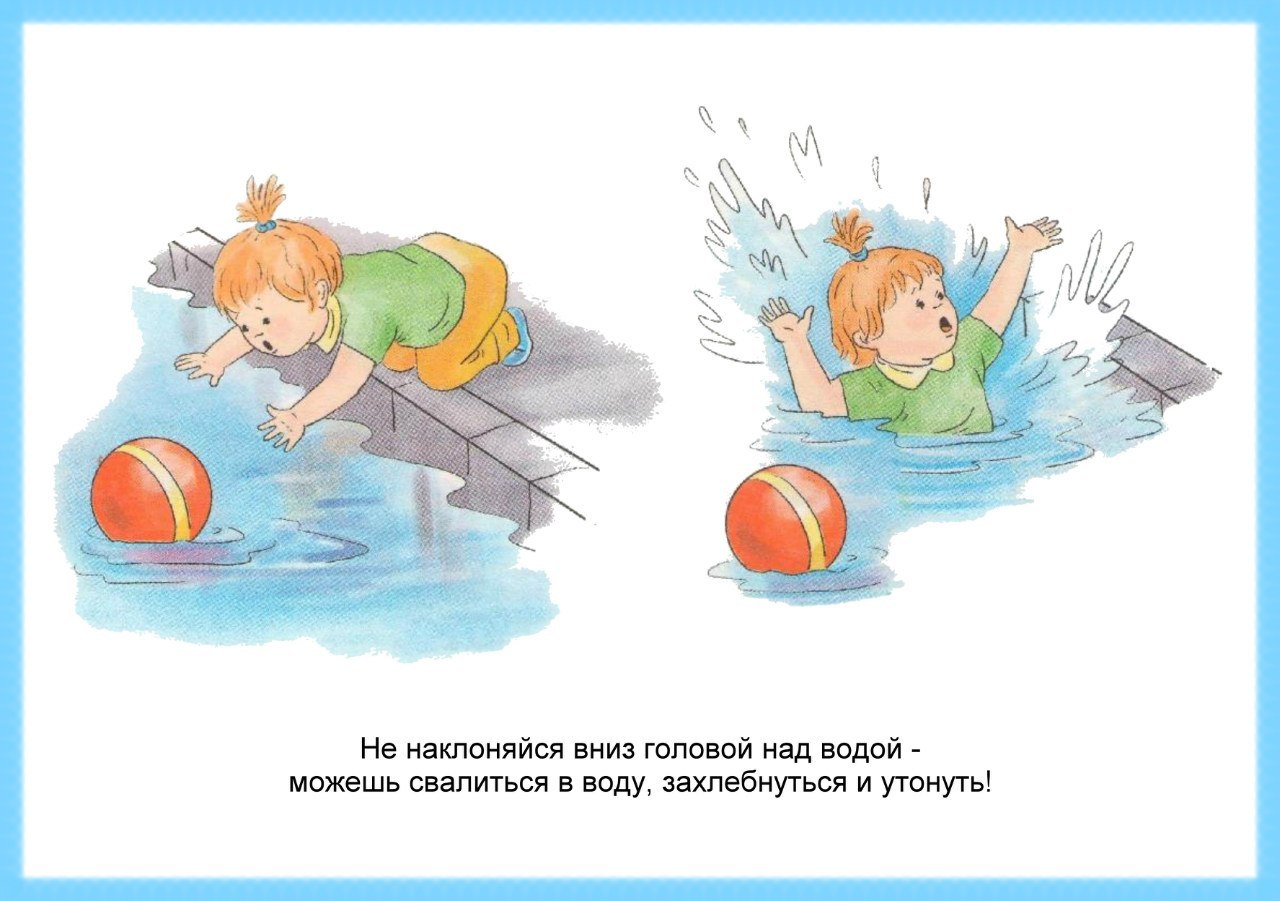 Не нагинайся вниз головою над водою – можеш впасти в воду захлинутись та втопитись!
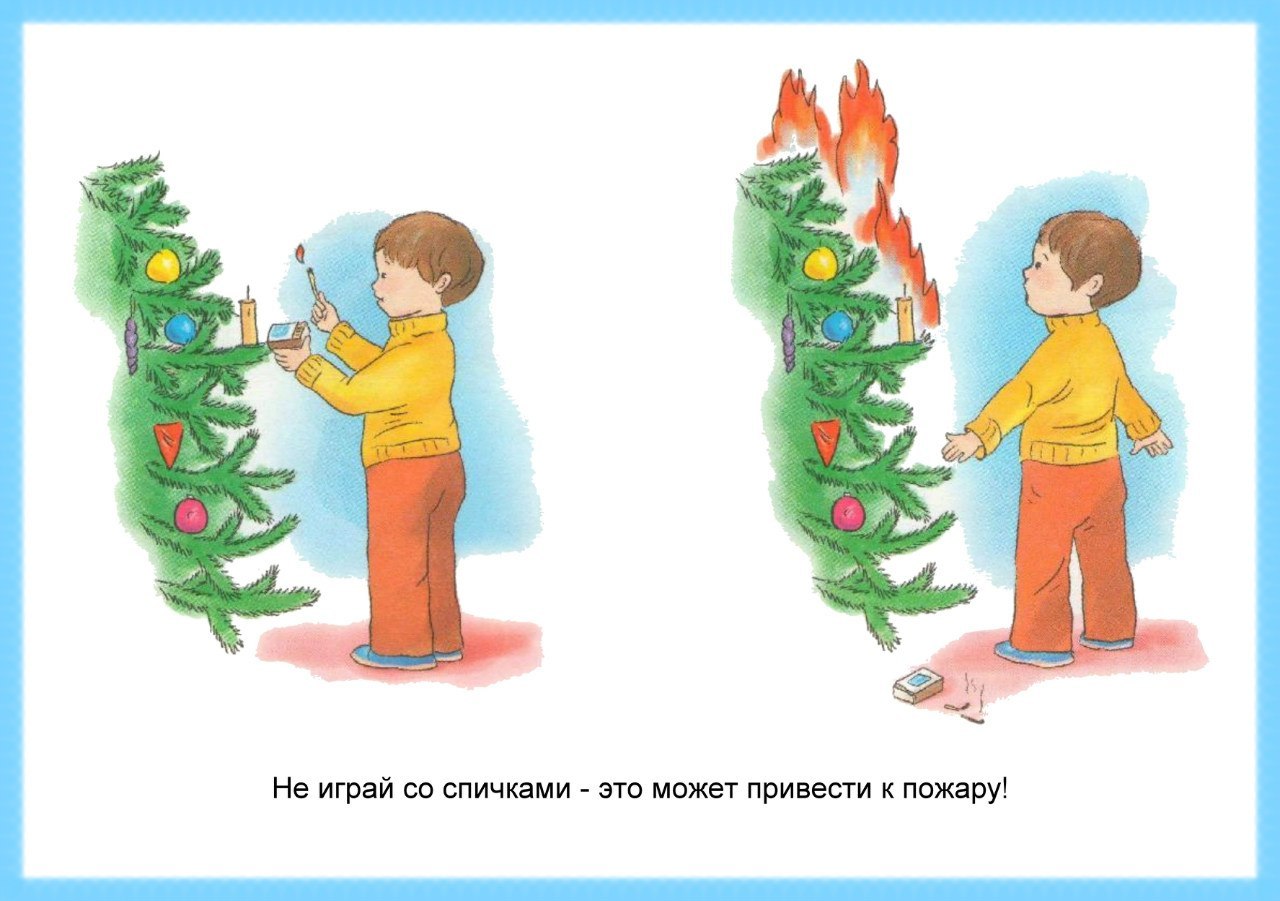 Не грайся з сірниками – це може спричинити пожежу!
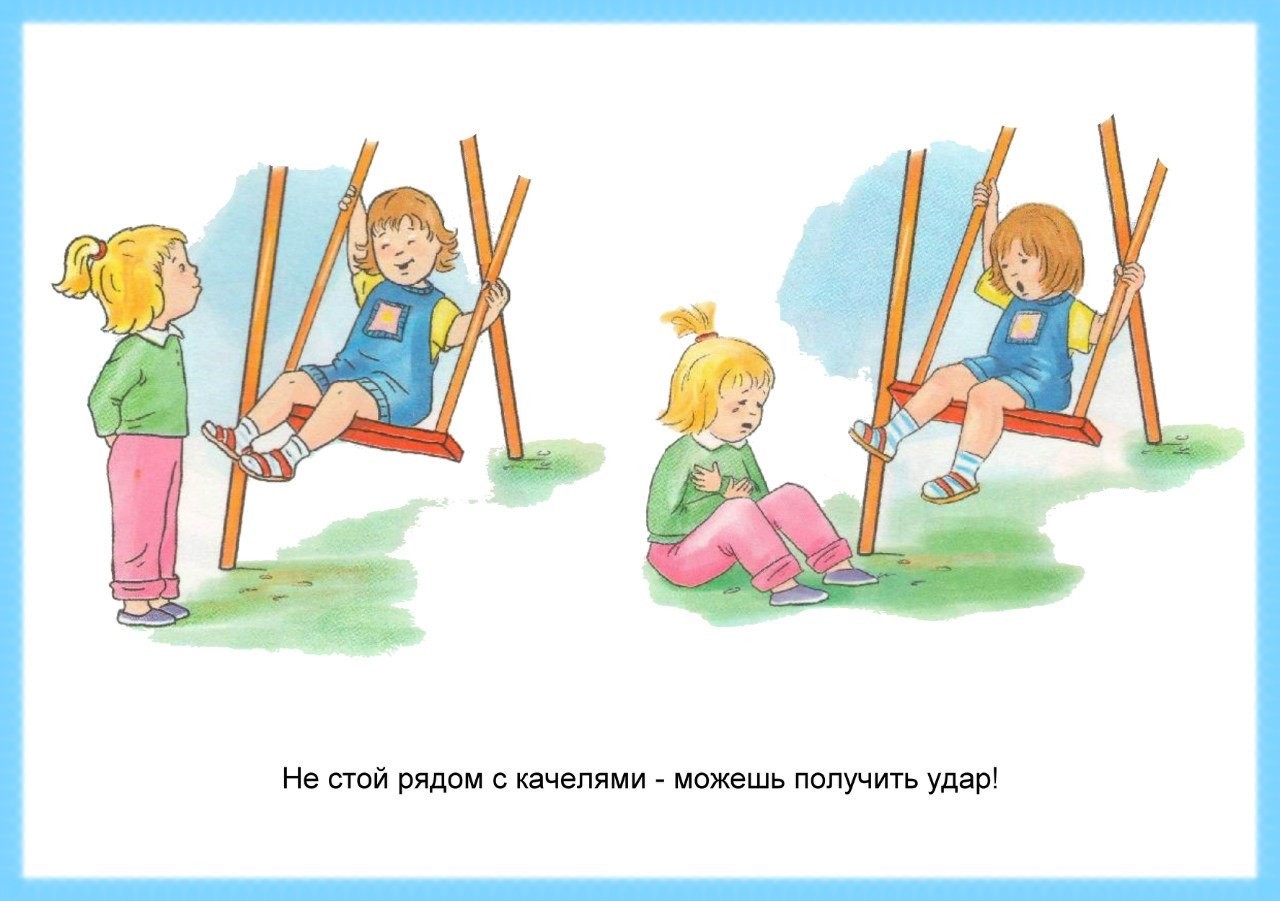 Не стій поруч з гойдалкою – можеш отримати удар!
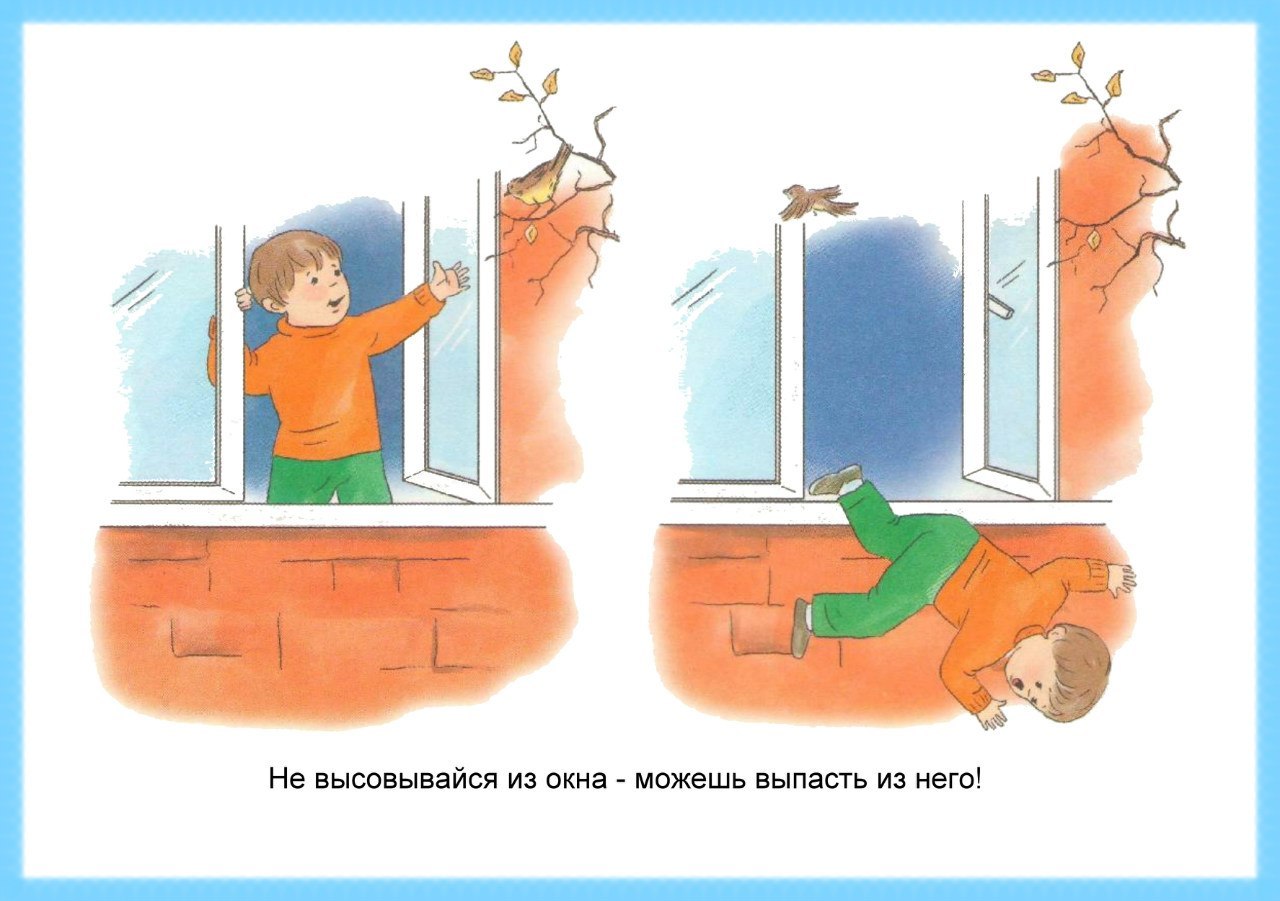 Не визирай з вікна – можеш випасти!
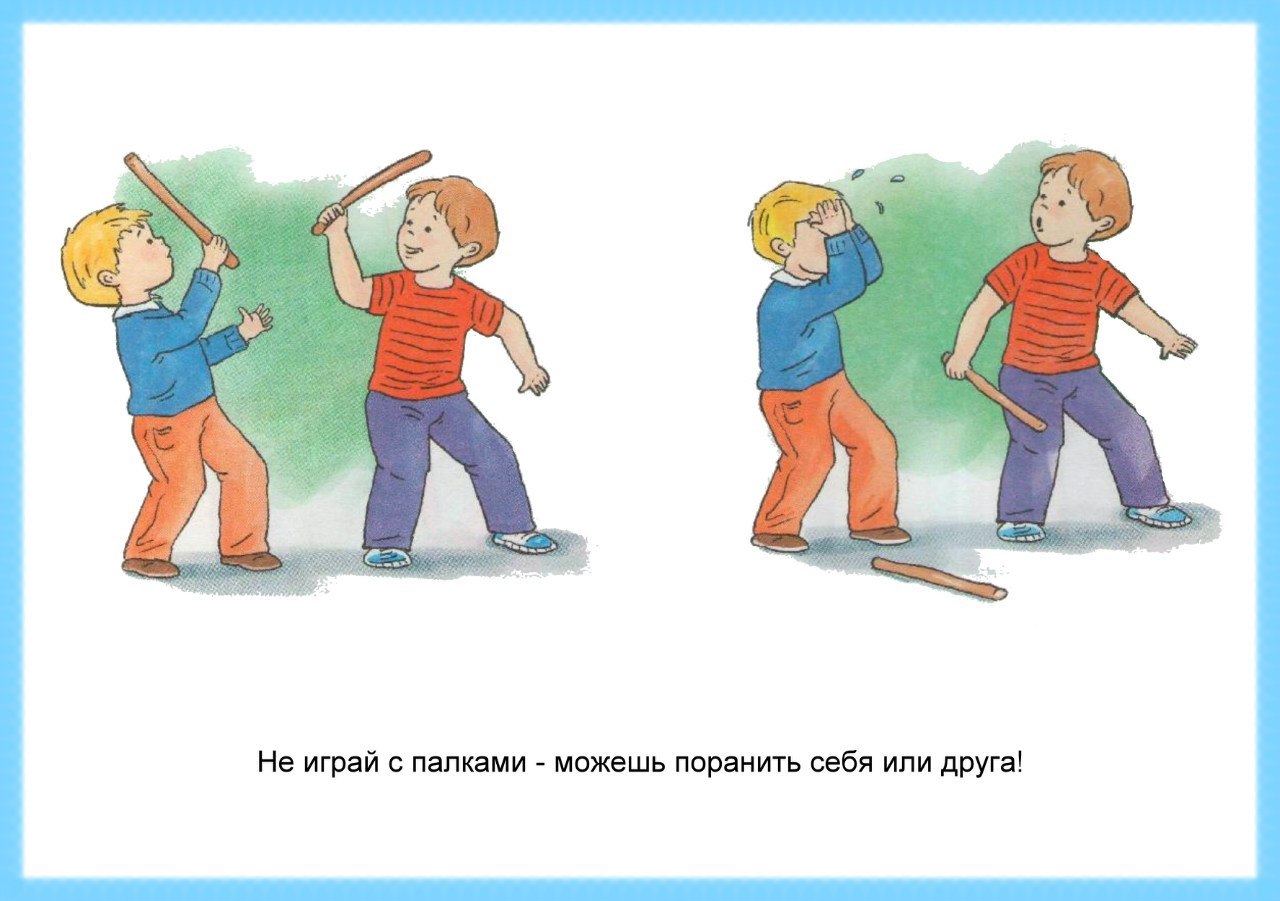 Не грайся з палицею – можеш поранити себе або друга!